Welcome back to the English class !!!
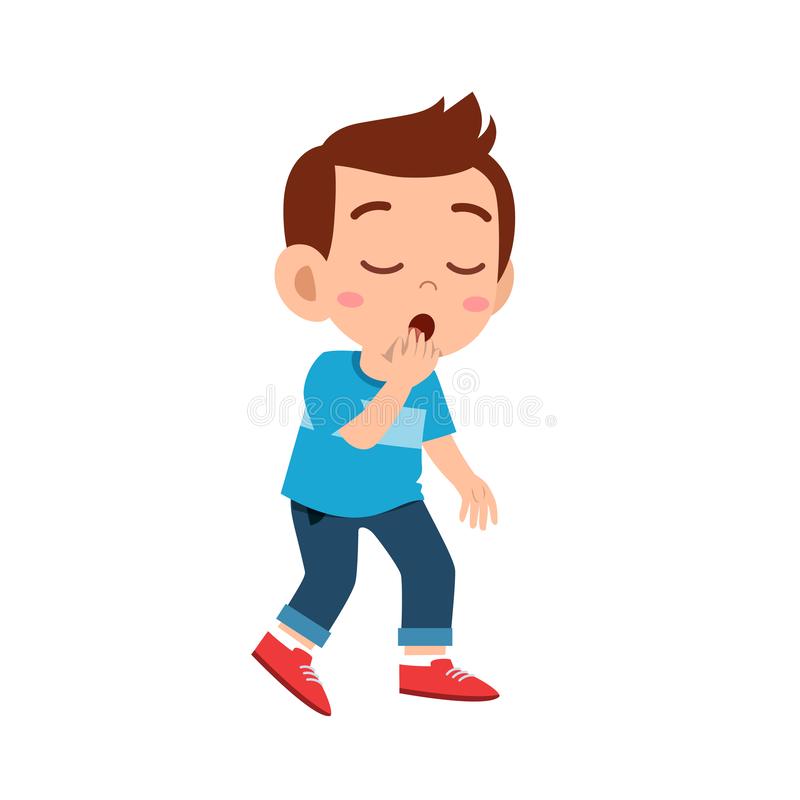 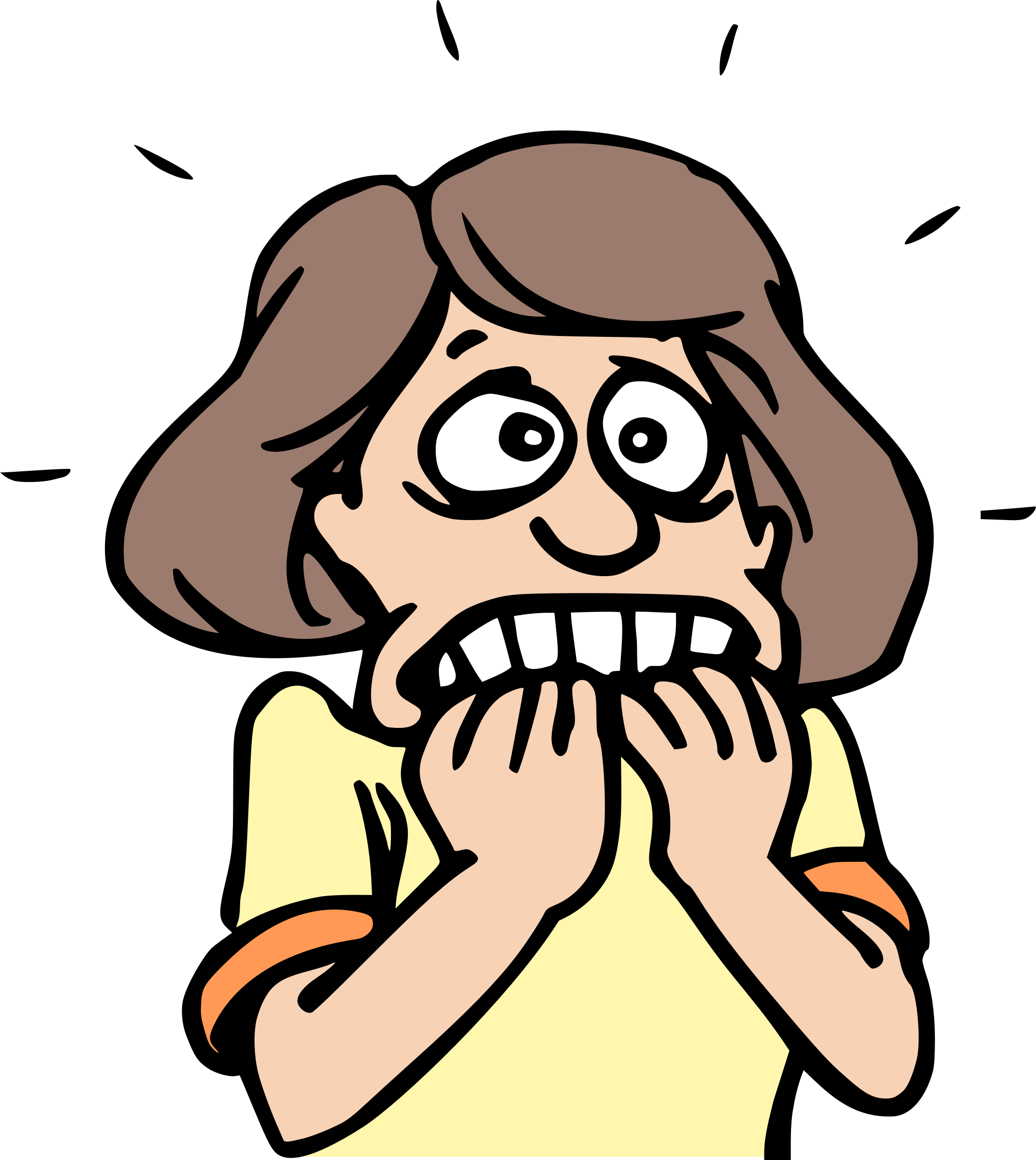 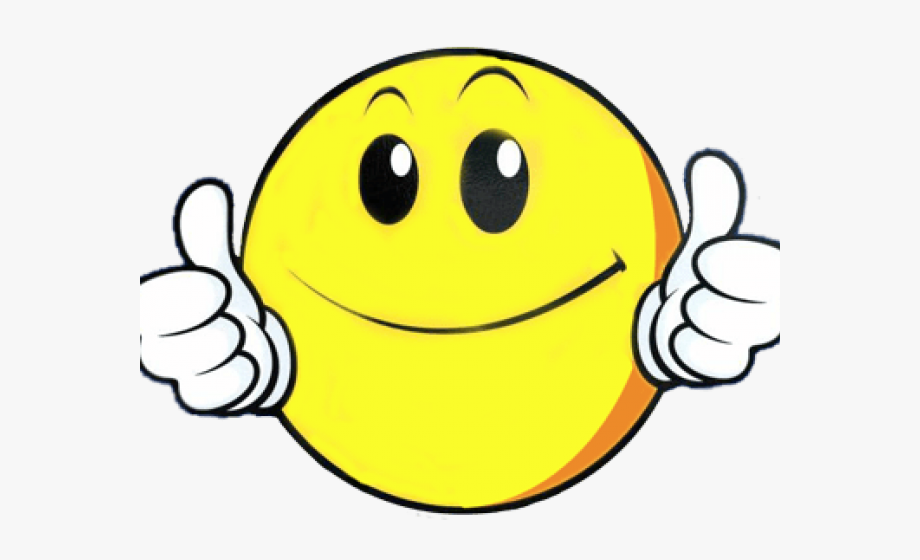 How are you today ?
I’m nervous
I’m tired
I’m fine
What’s the date today ?
Today is Tuesday, 11th of May
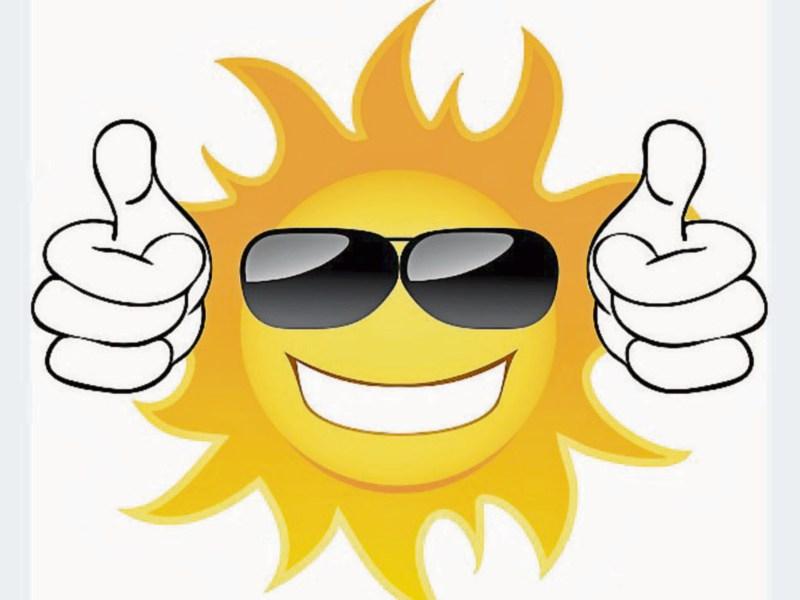 How’s the weather today?
It’s sunny and cool.
Are you at school ?
Yes, I am at school
No, I am at home
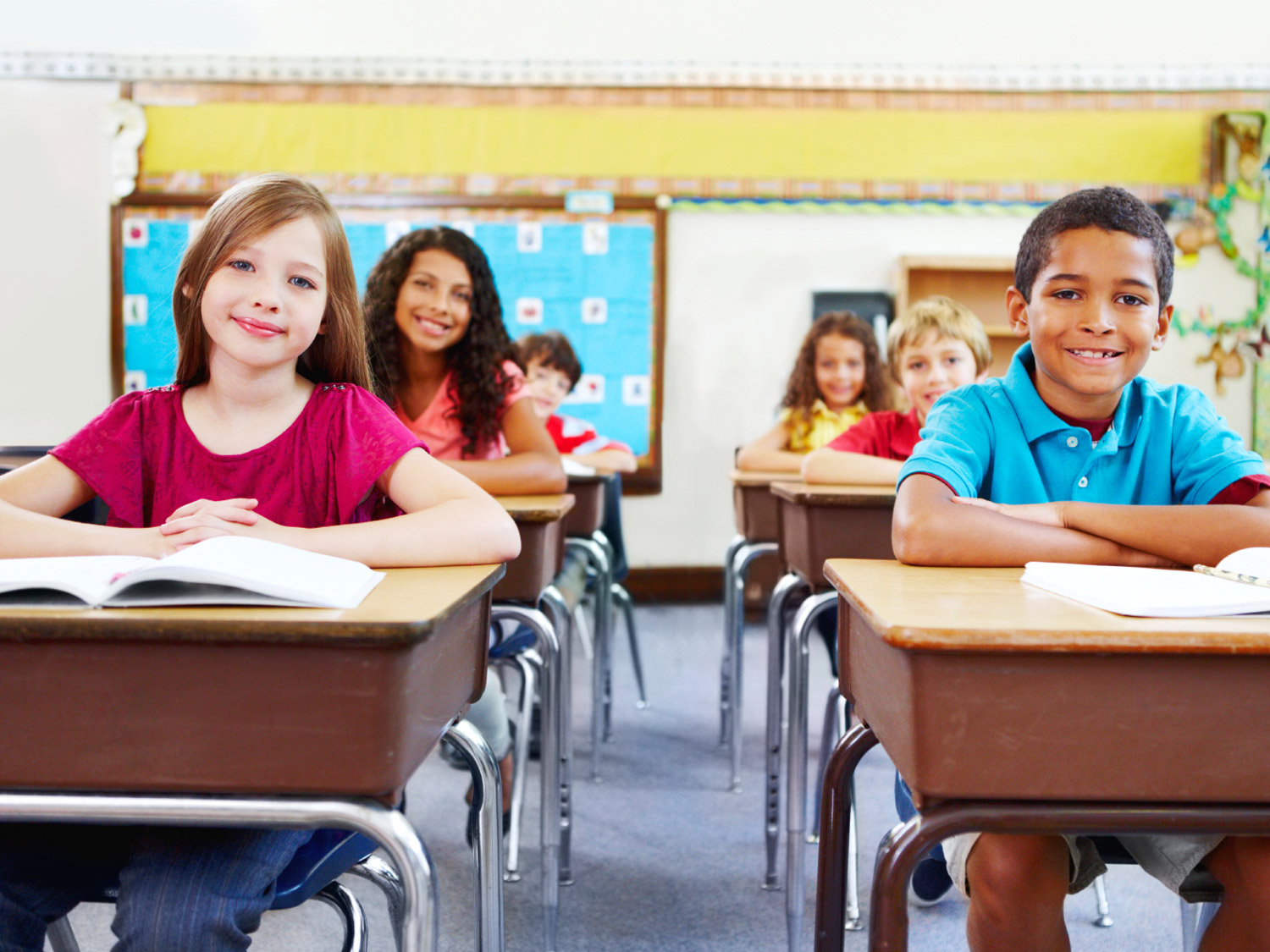 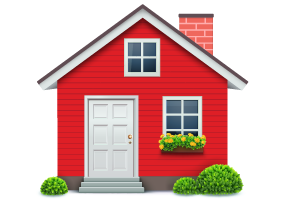 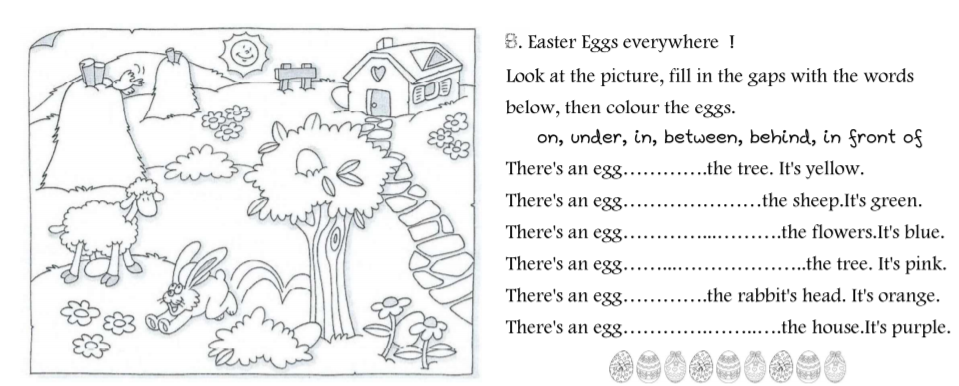 in
under
between
in front of
on
behind /
on the left of
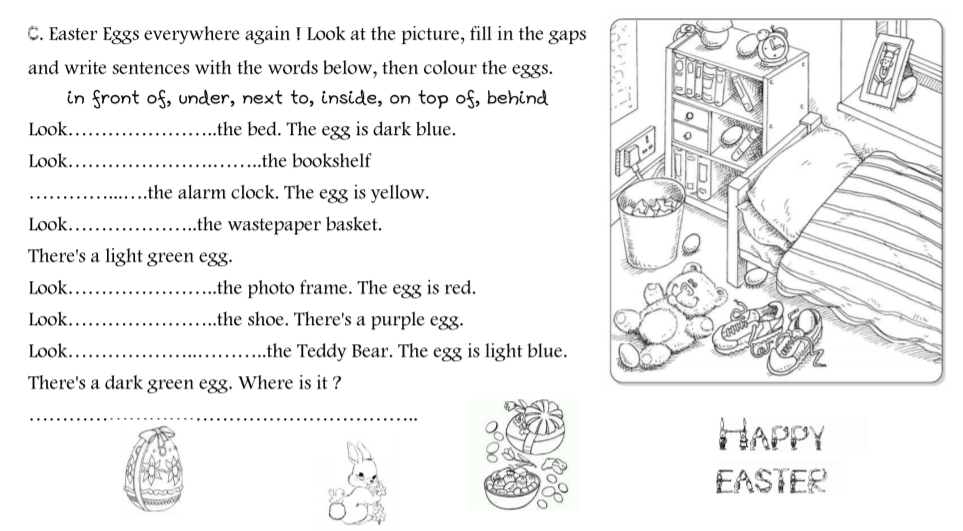 under
on top of
next to
next to
behind
In / inside
in front of
it’s on the left of the book
Today we are going to talk about…
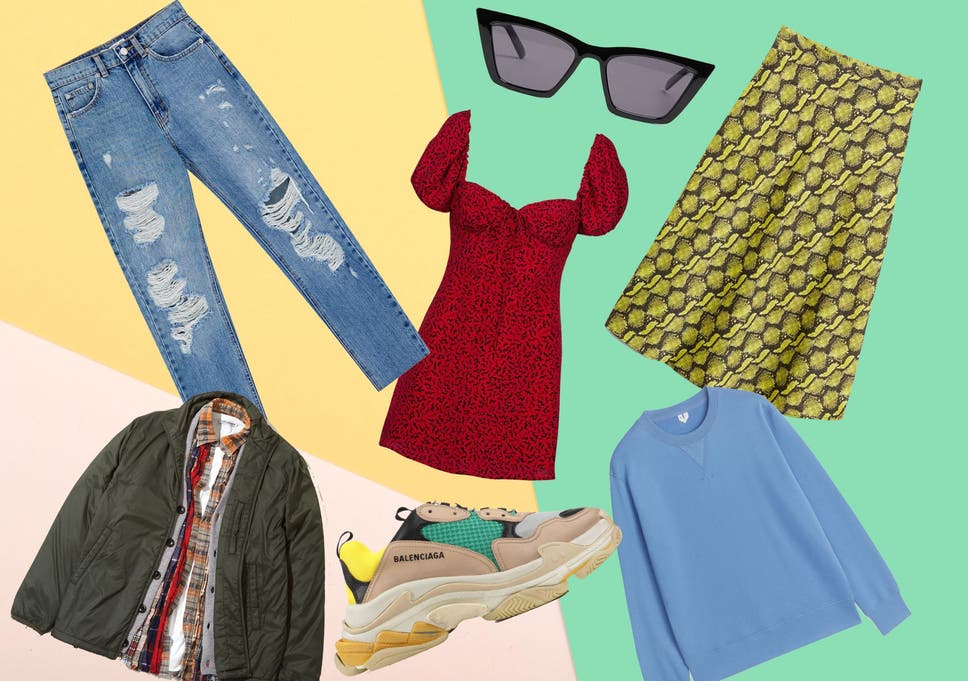 CLOTHES
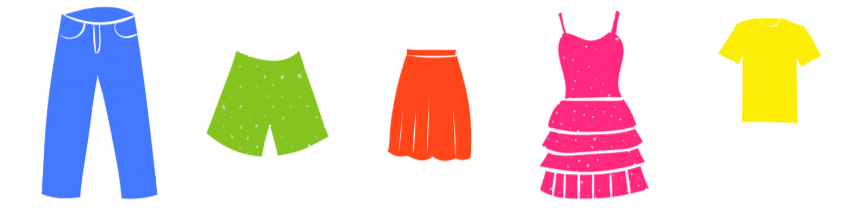 A YELLOW T-SHIRT
GREEN SHORTS
A RED SKIRT
BLUE TROUSERS
A PINK DRESS
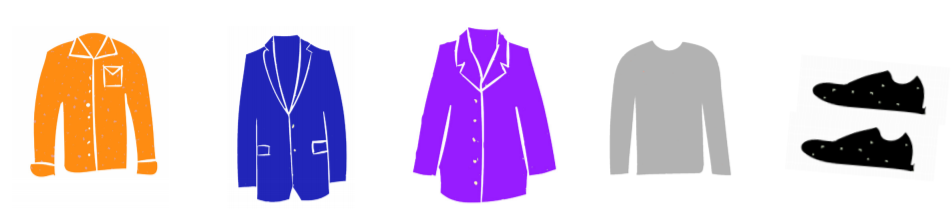 AN ORANGE SHIRT
BLACK SHOES
A GREY PULLOVER
A GREY SWEATER
A PURPLE COAT
A BLUE JACKET
JE RETIENS
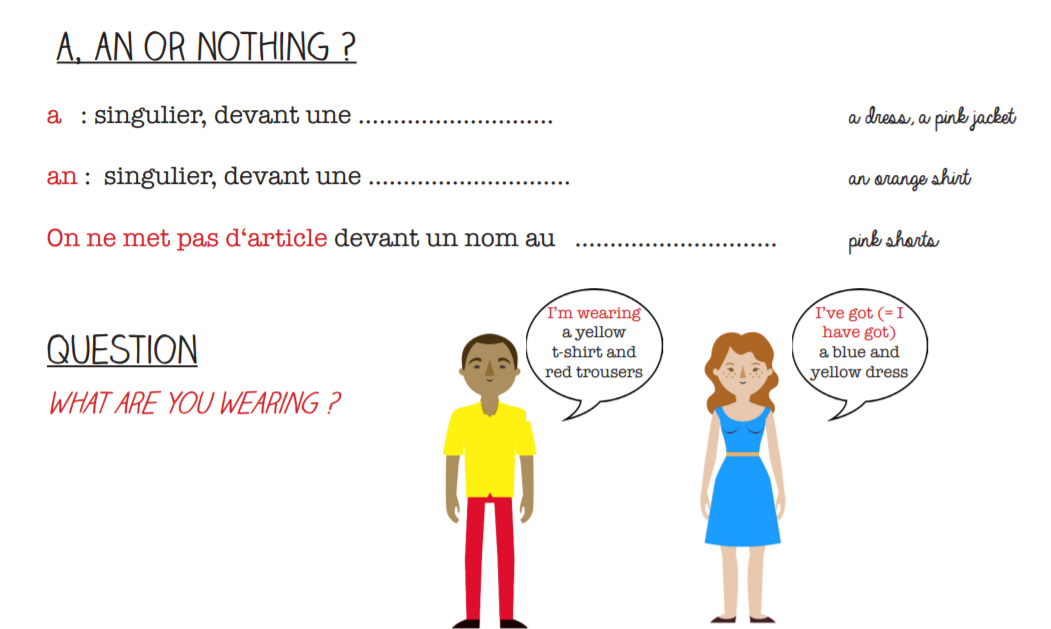 consonne
voyelle
pluriel
ACTIVITY 1
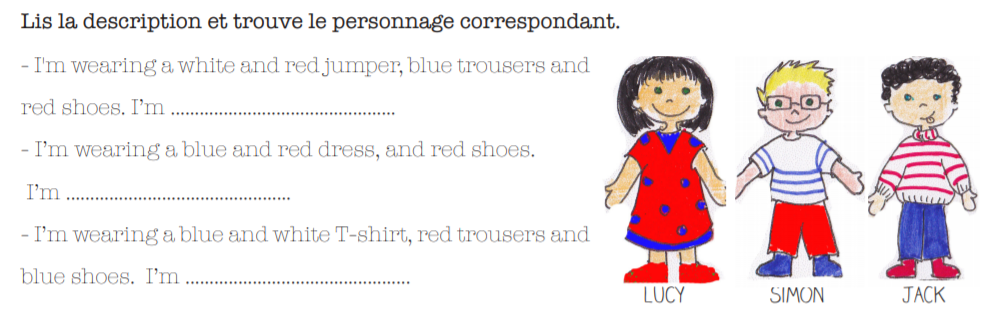 JACK
LUCY
SIMON
ACTIVITY 2
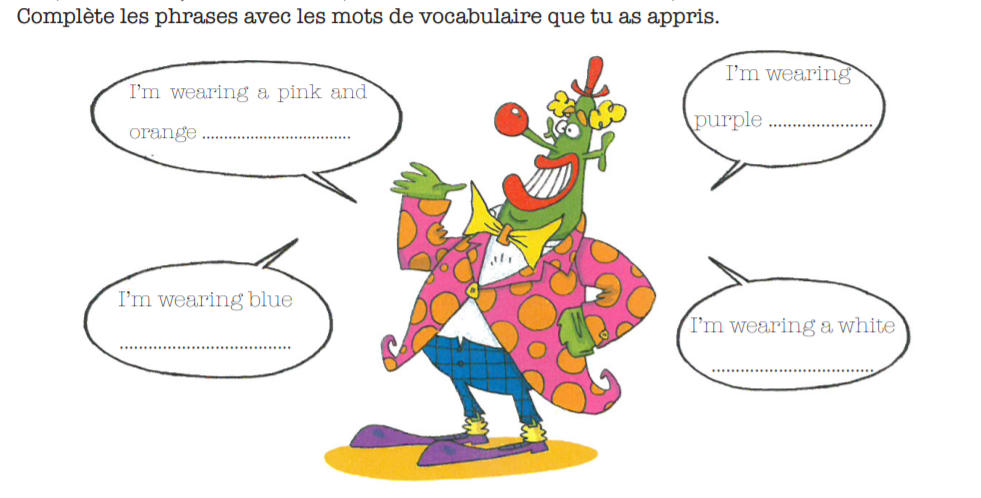 SHOES
JACKET
TROUSERS
SHIRT
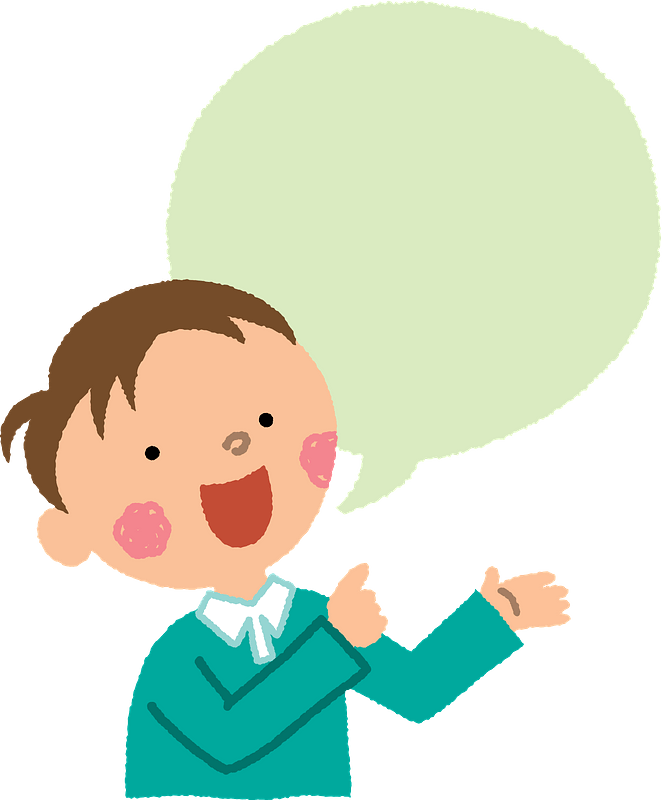 SPEAK
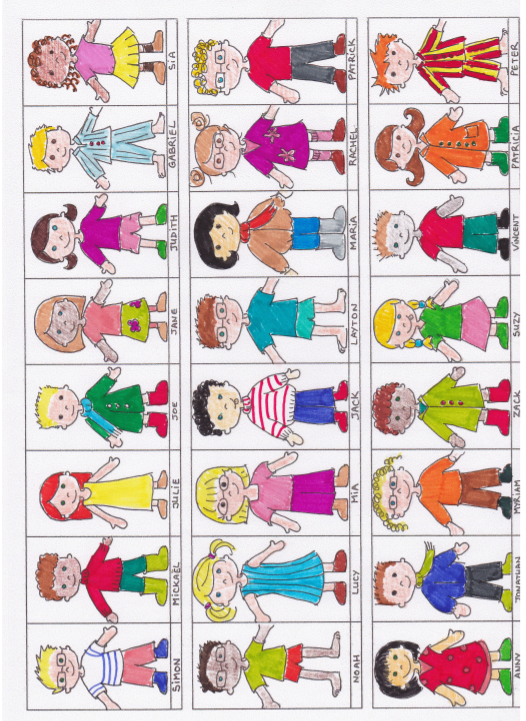  Décris les personnages à l’oral
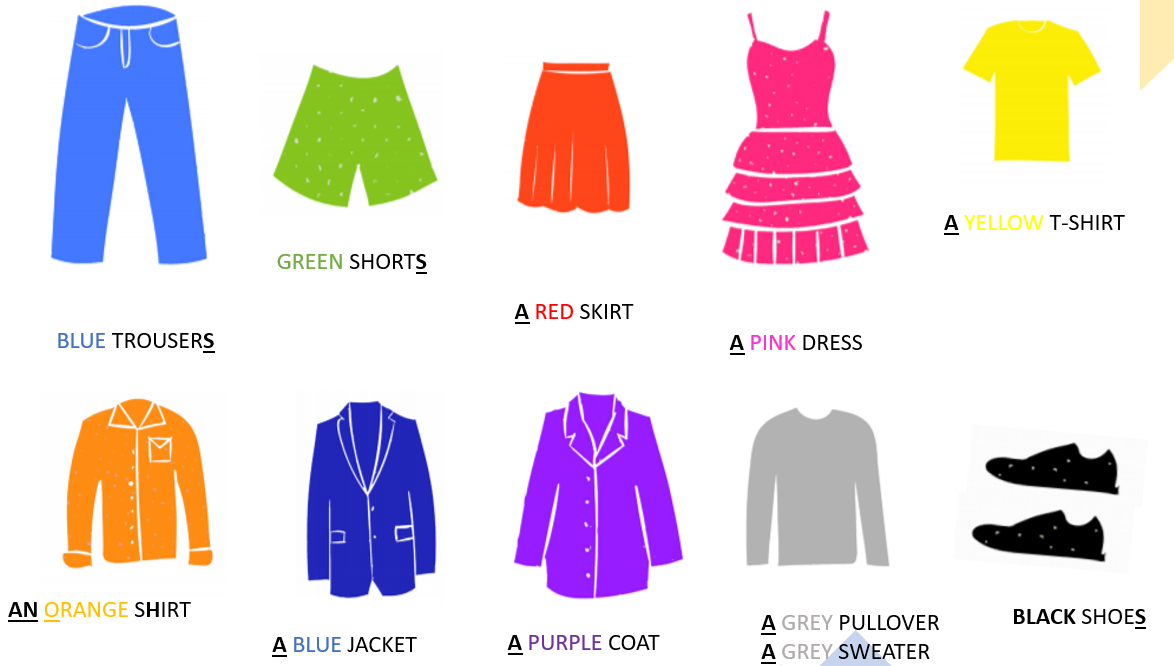 What is Jane wearing ?
Jane is wearing …
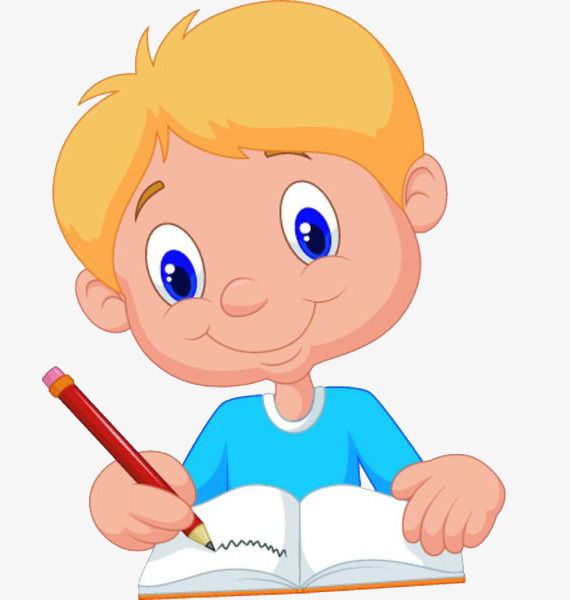 WRITE
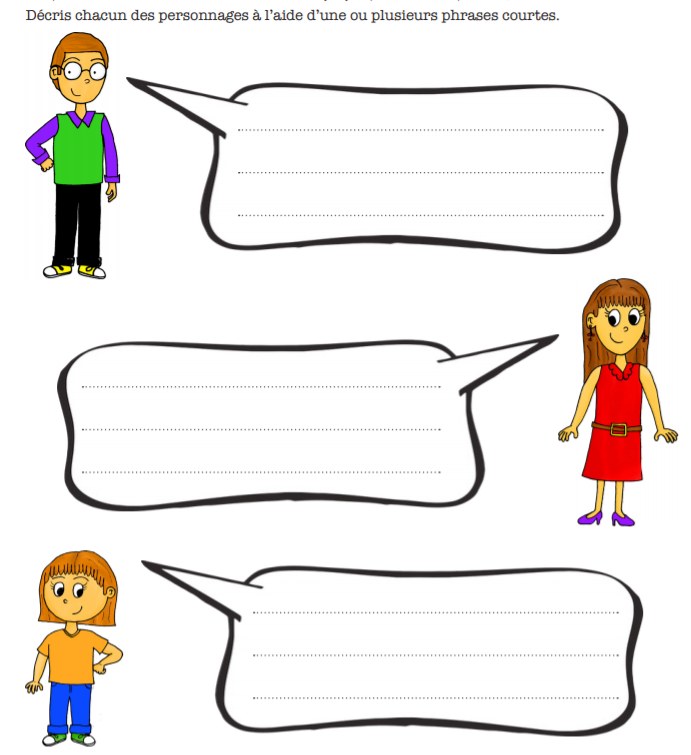 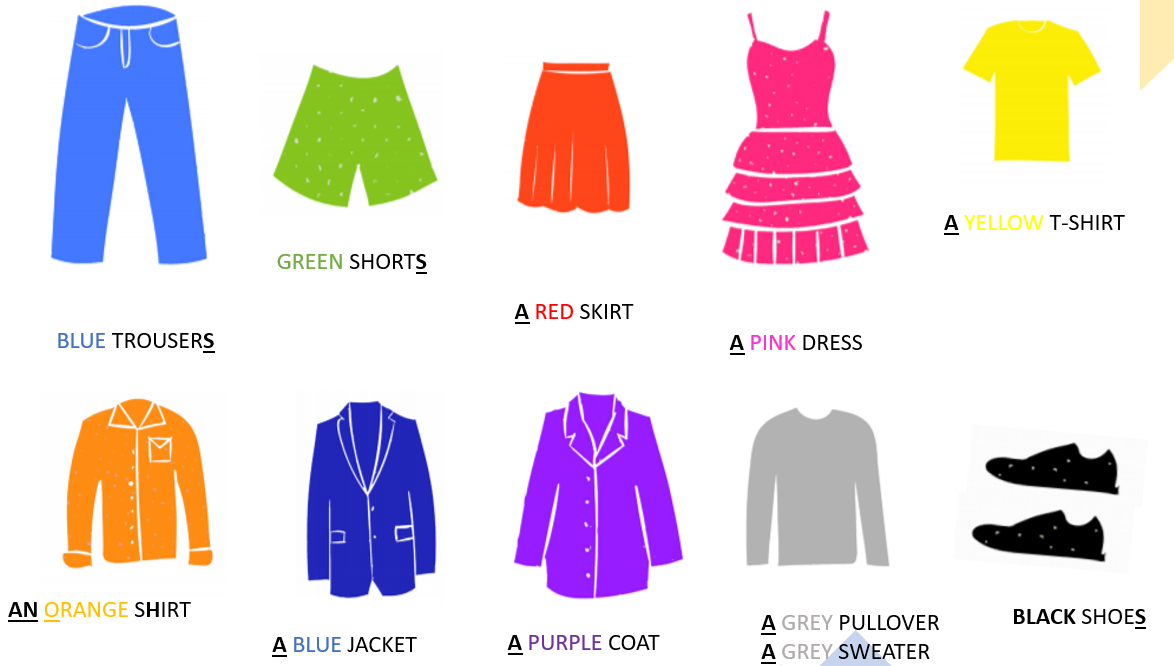 I am wearing…
a purple shirt,
a green sweater
yellow and white     shoes
black trousers
I am wearing…
a red dress and purple shoes
I am wearing…
an orange t-shirt
blue trousers and green and white    shoes